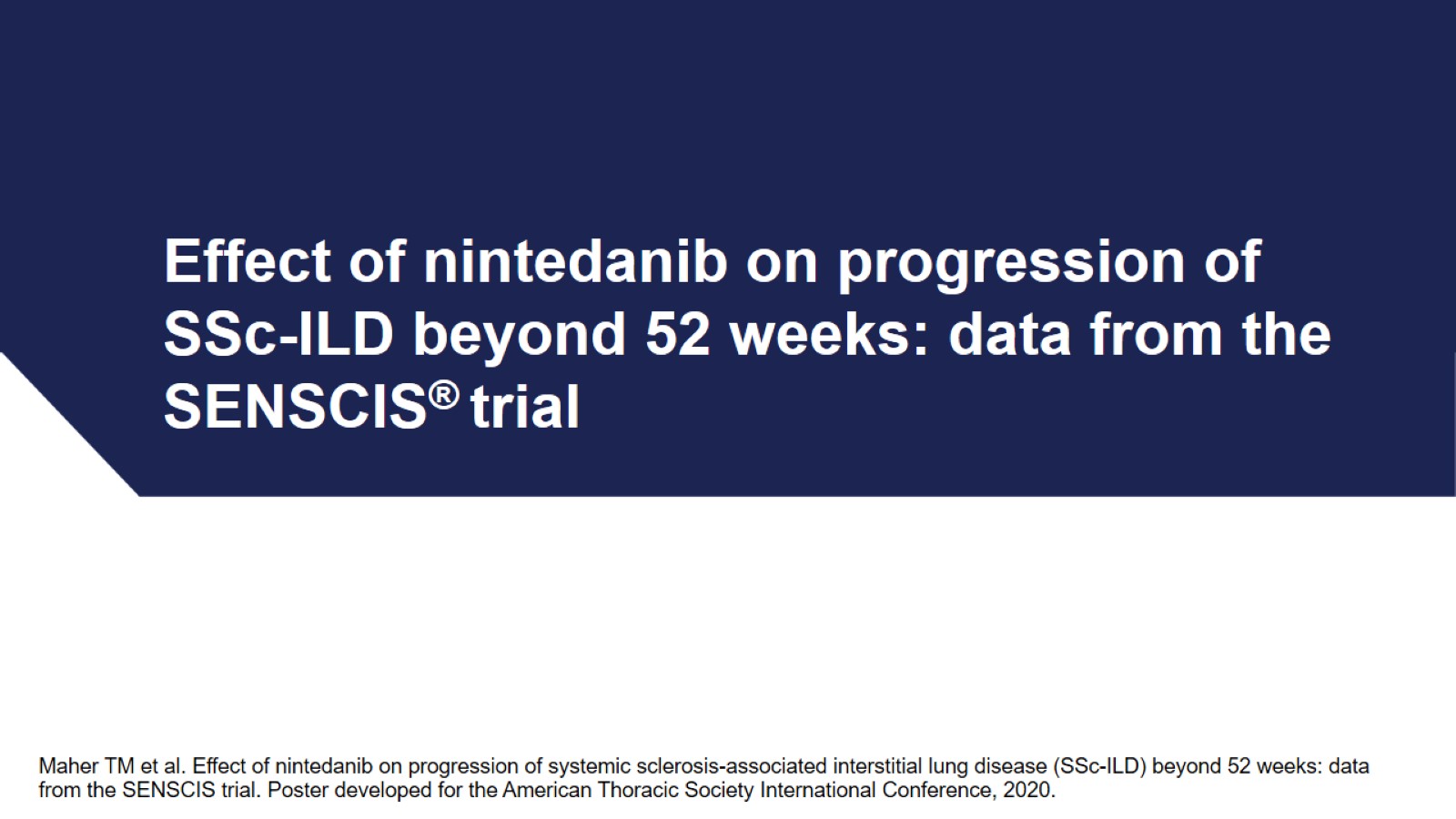 Effect of nintedanib on progression of SSc-ILD beyond 52 weeks: data from the SENSCIS® trial
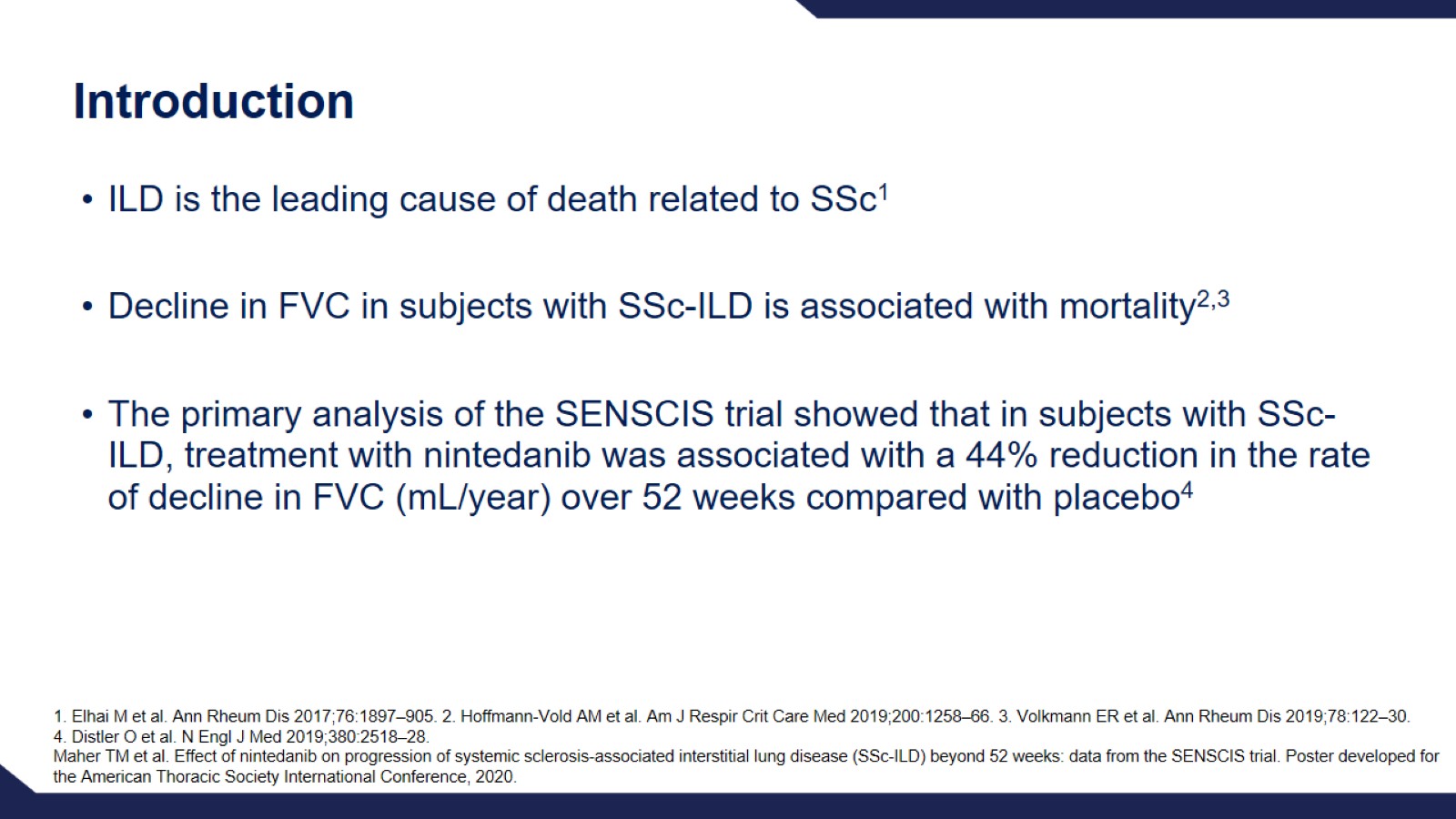 Introduction
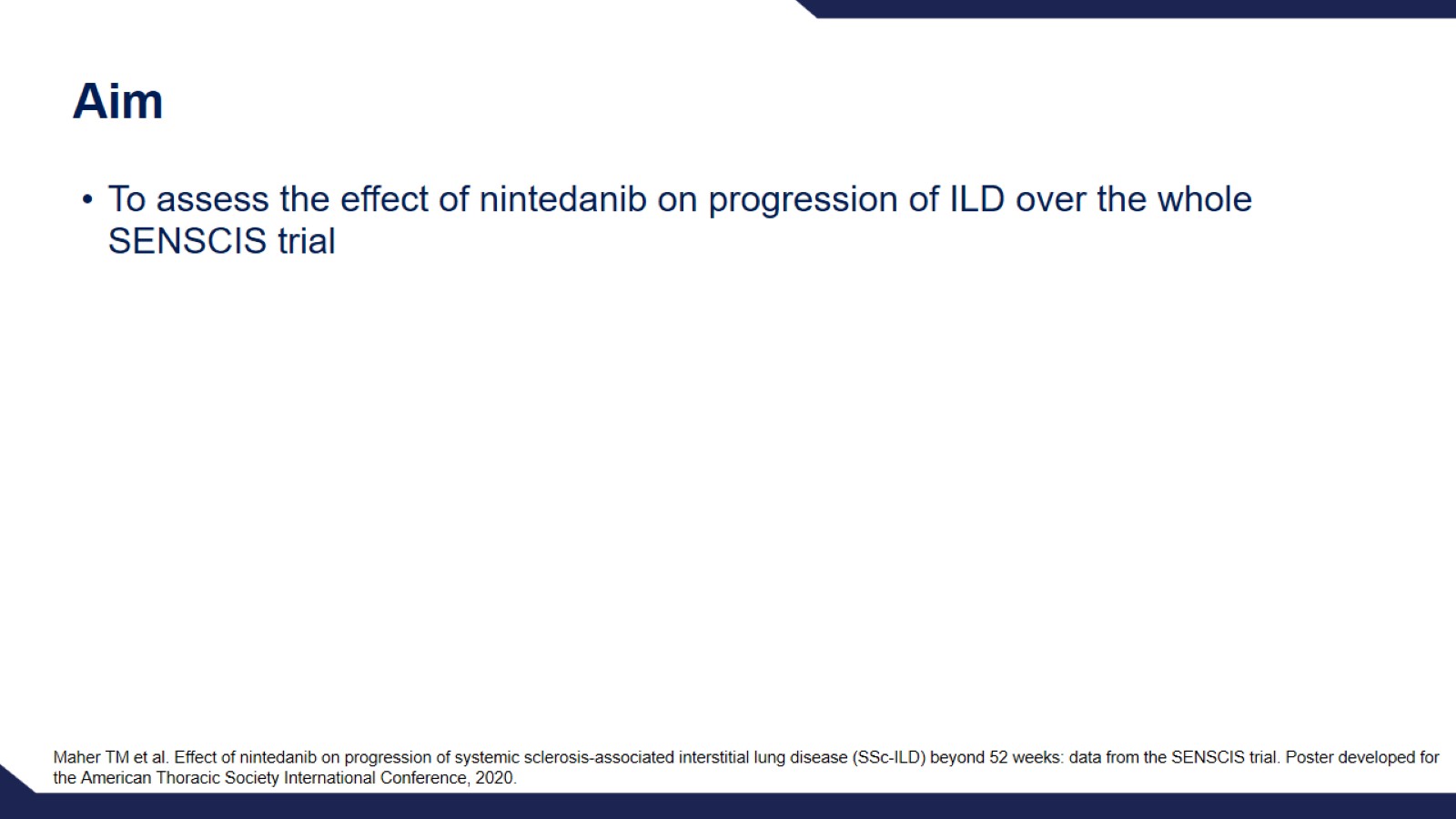 Aim
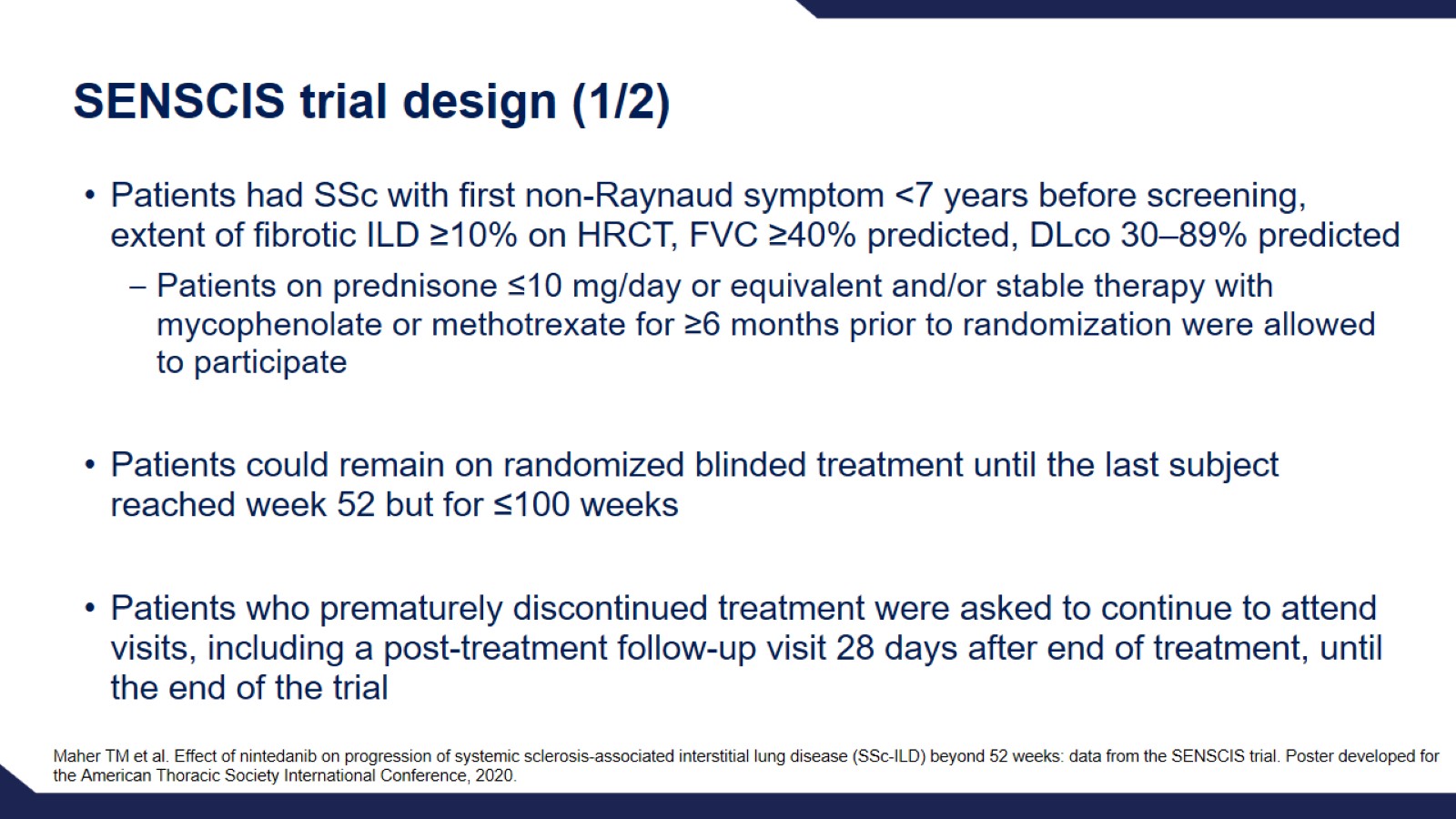 SENSCIS trial design (1/2)
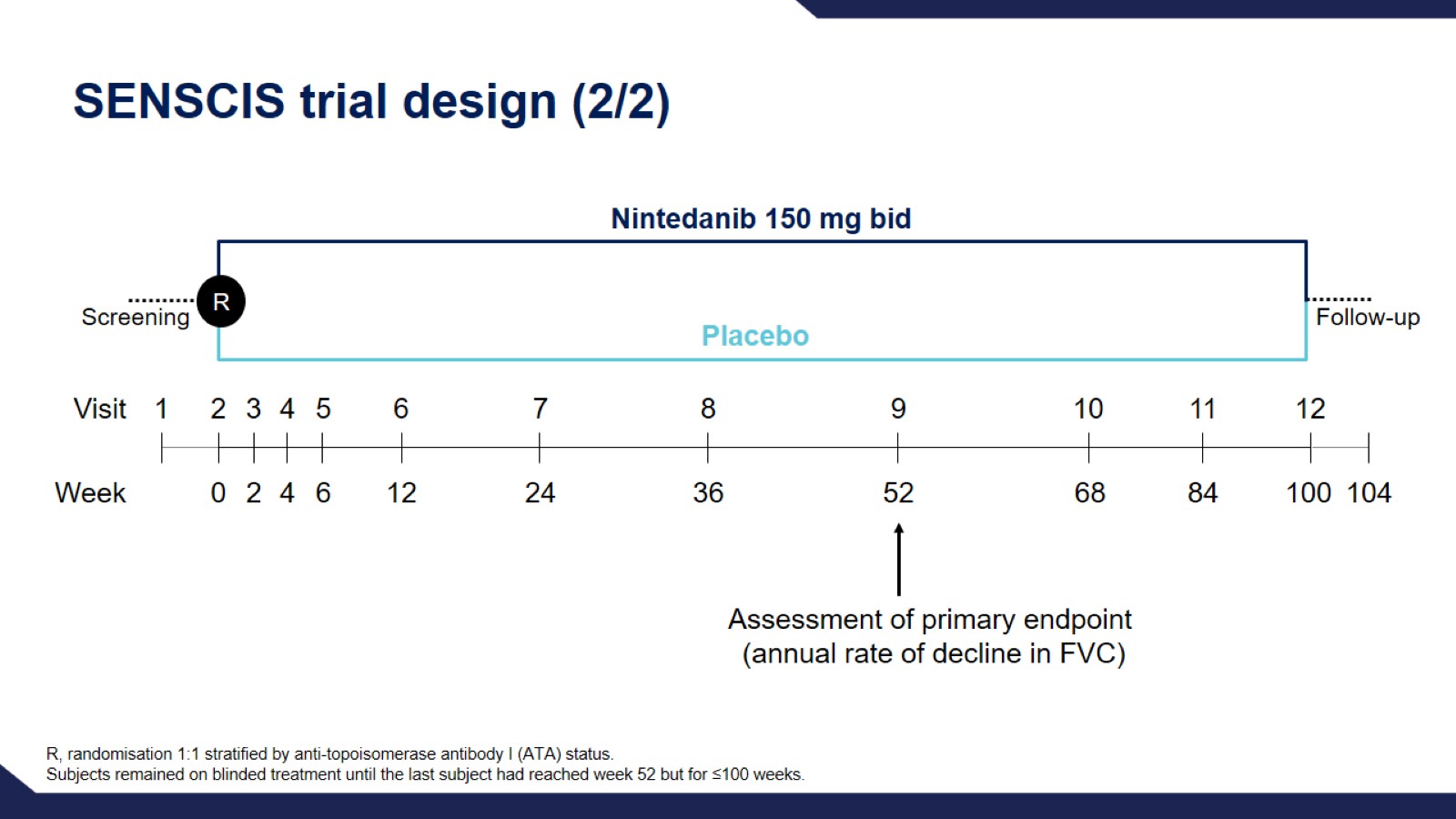 SENSCIS trial design (2/2)
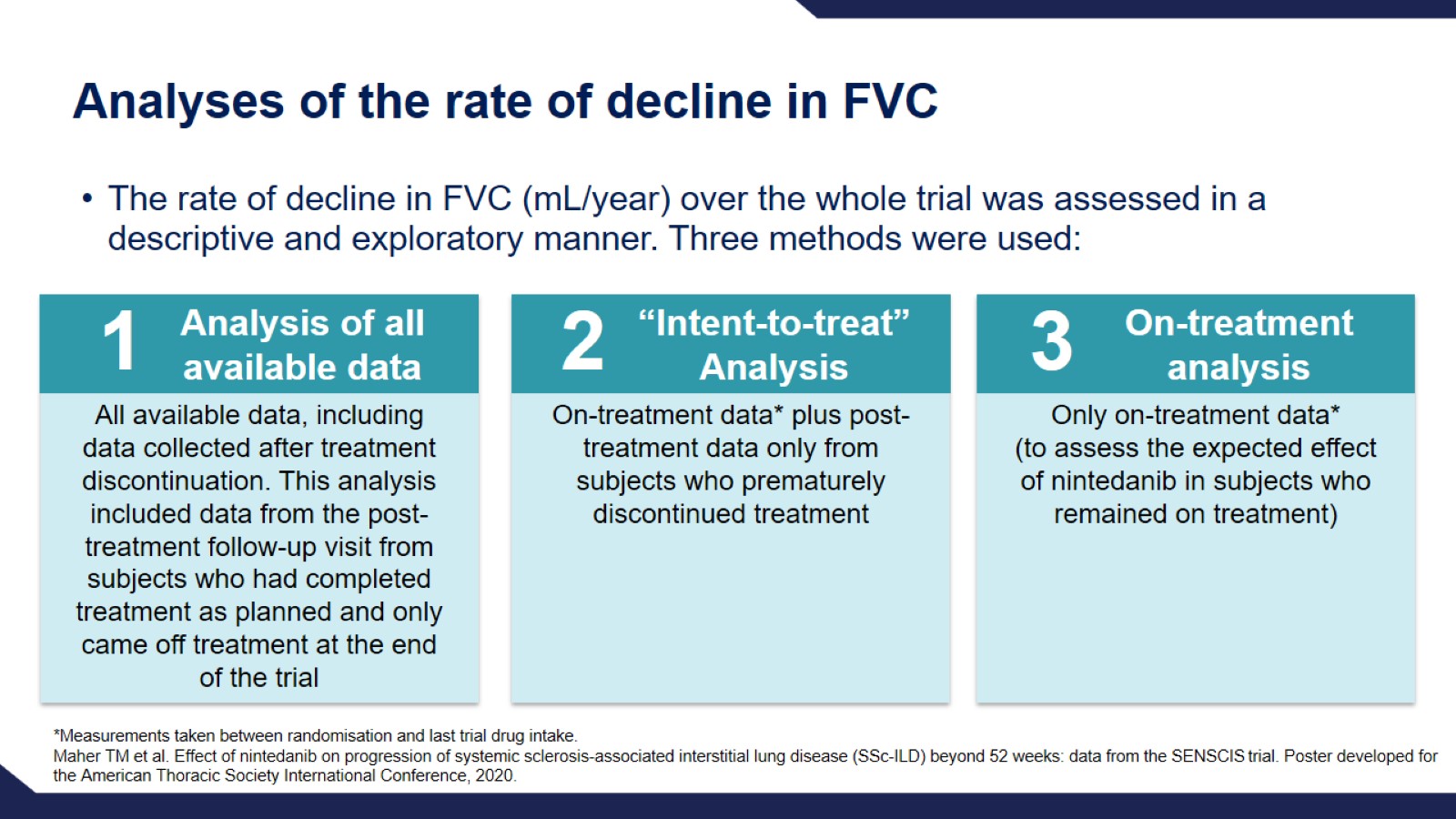 Analyses of the rate of decline in FVC
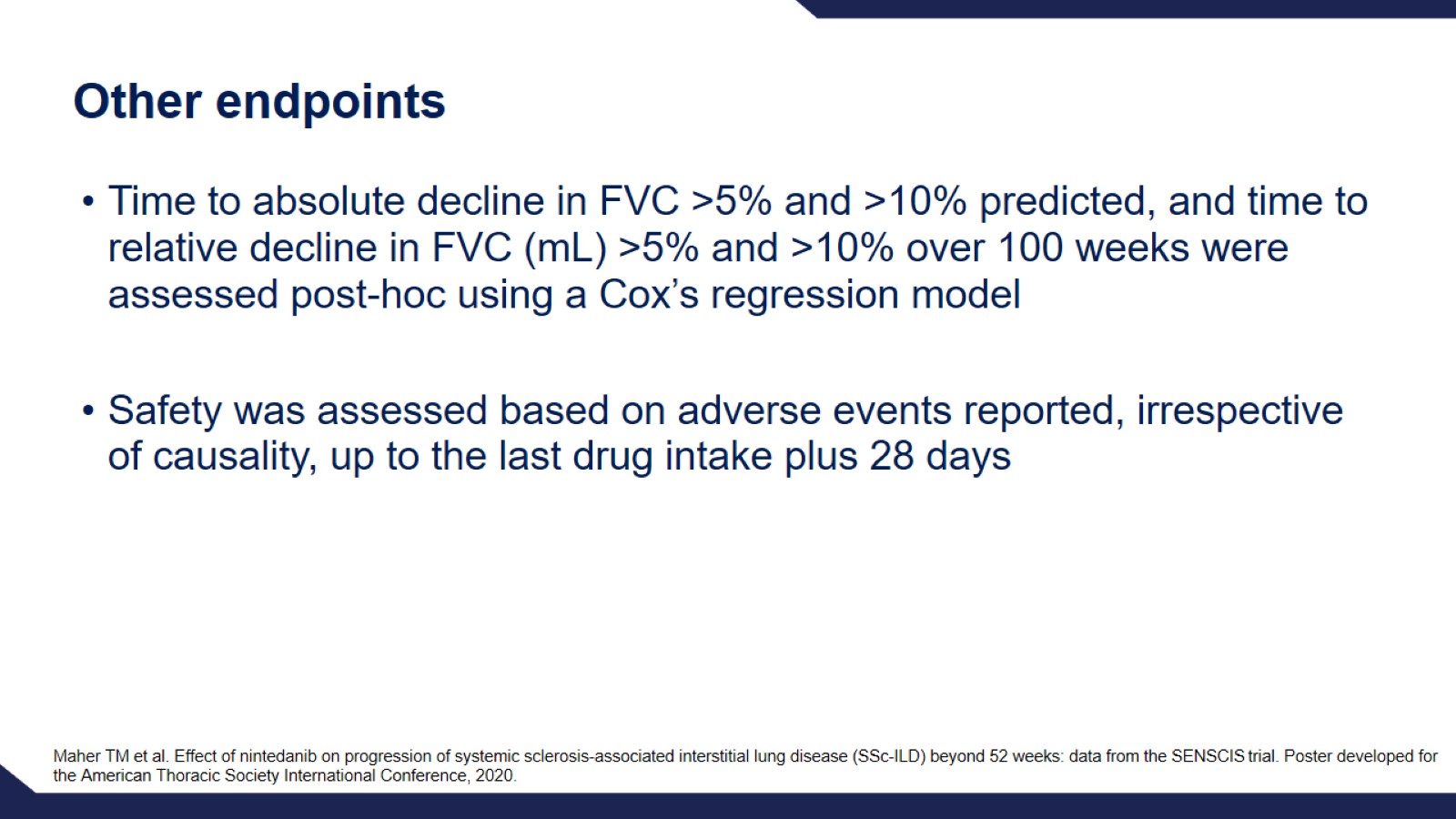 Other endpoints
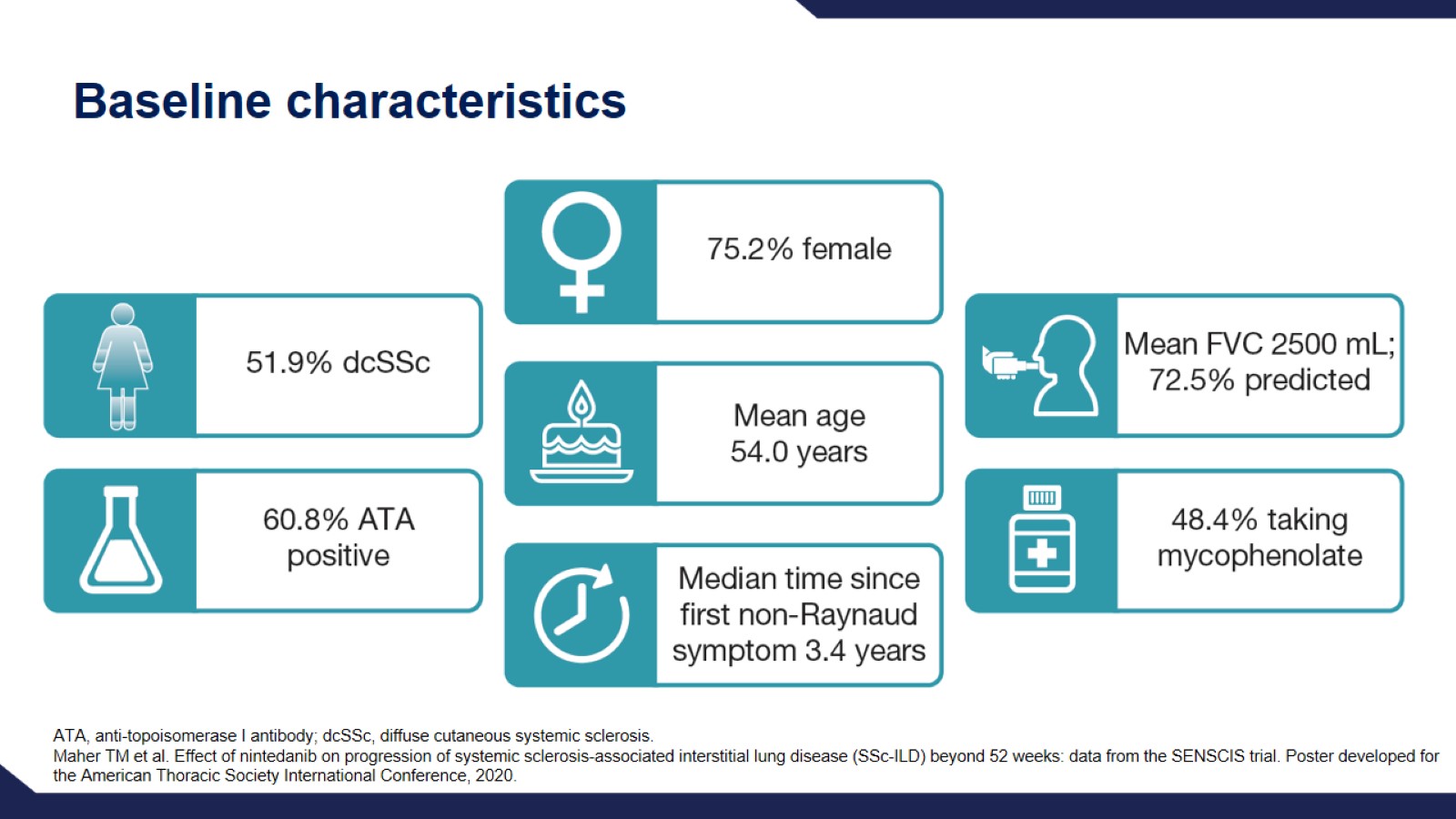 Baseline characteristics
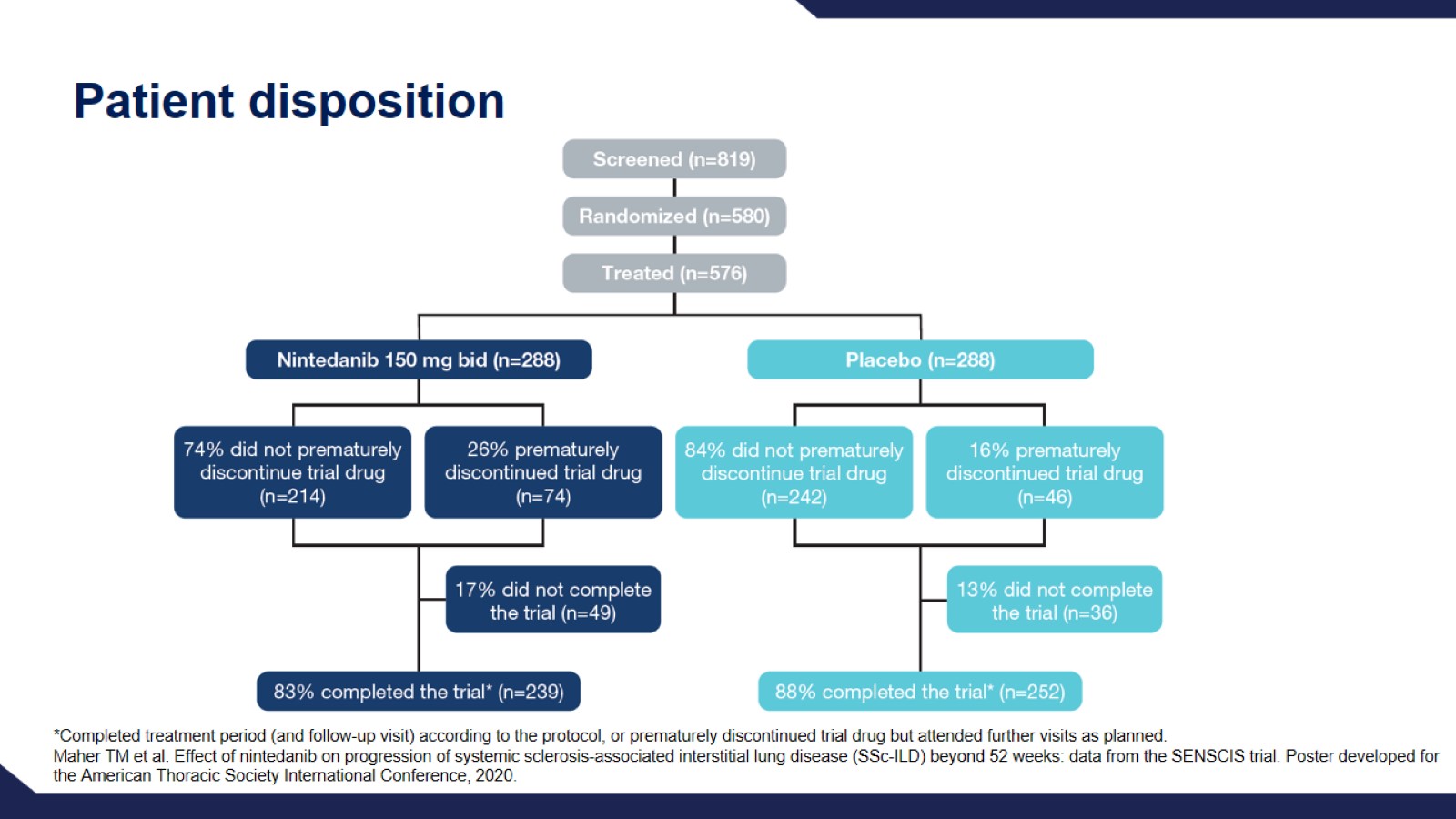 Patient disposition
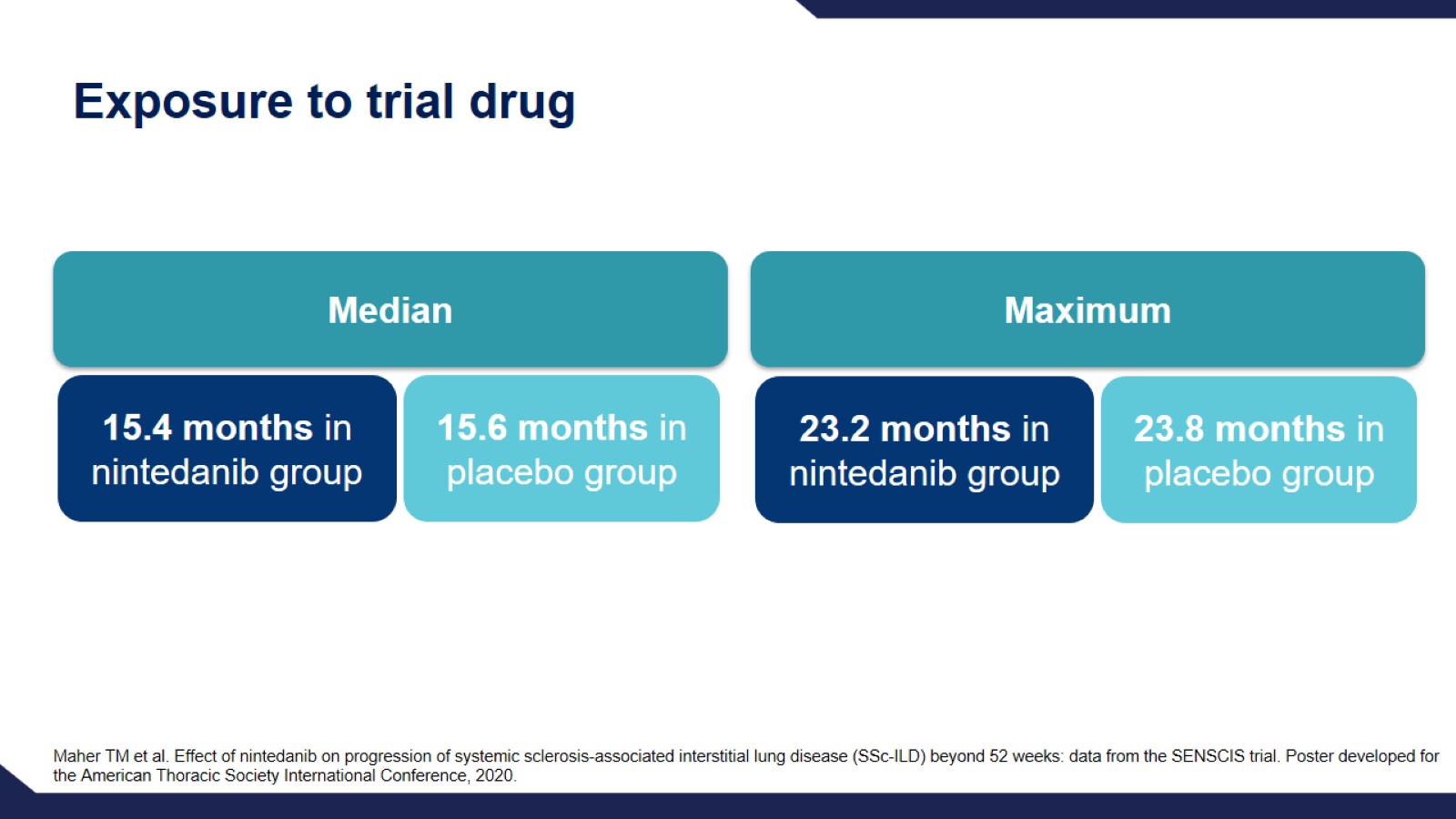 Exposure to trial drug
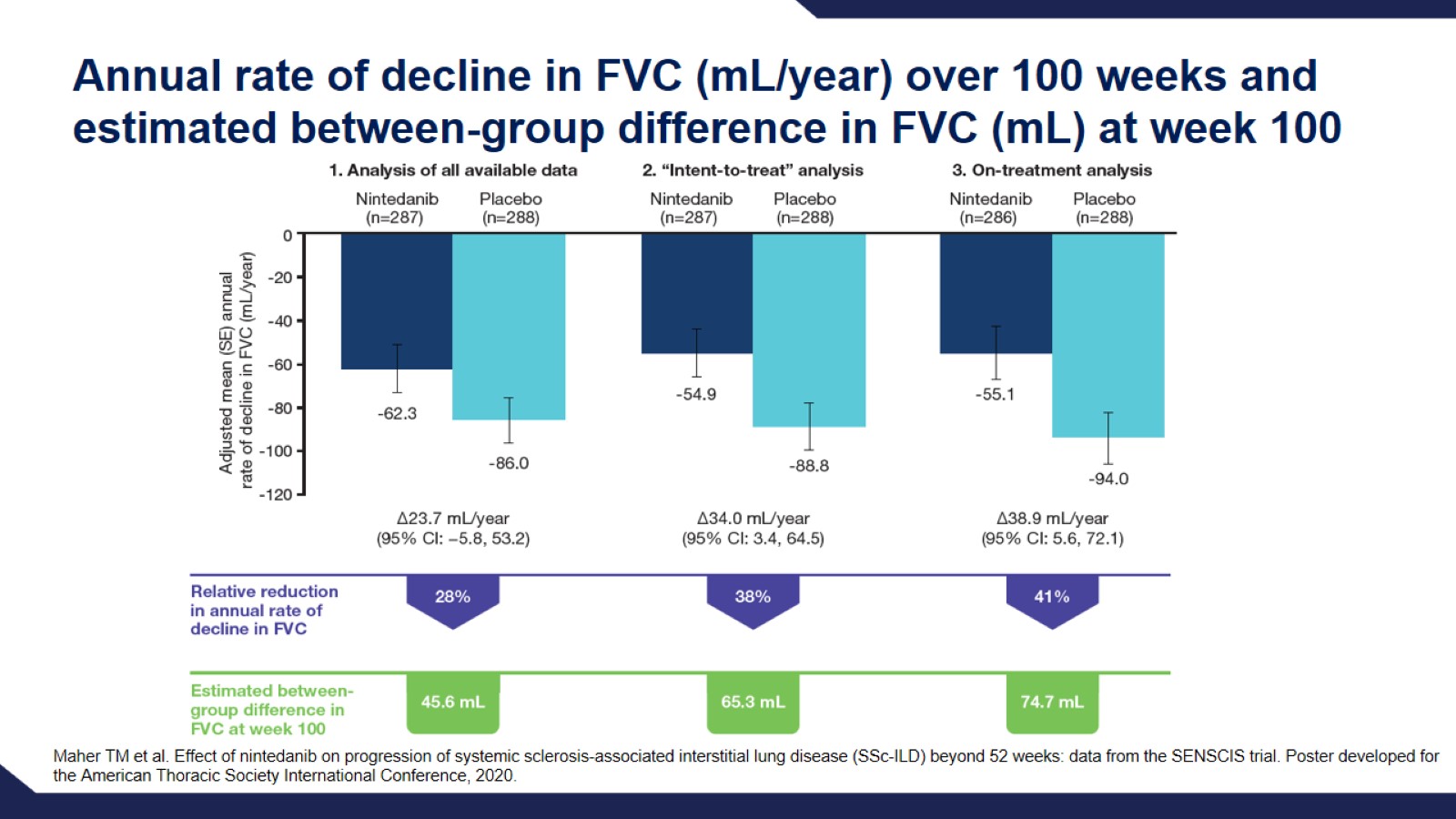 Annual rate of decline in FVC (mL/year) over 100 weeks and estimated between-group difference in FVC (mL) at week 100
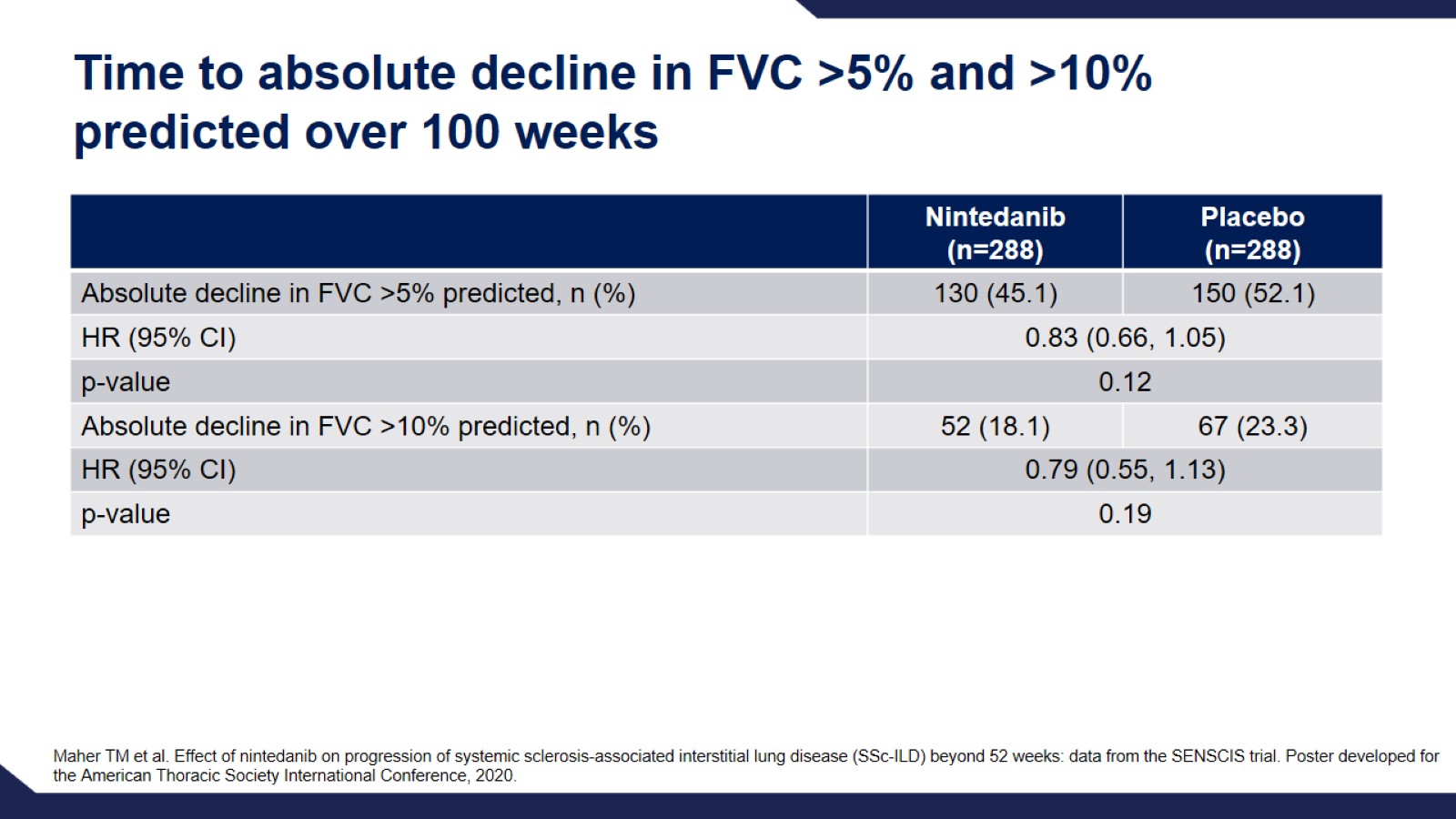 Time to absolute decline in FVC >5% and >10% predicted over 100 weeks
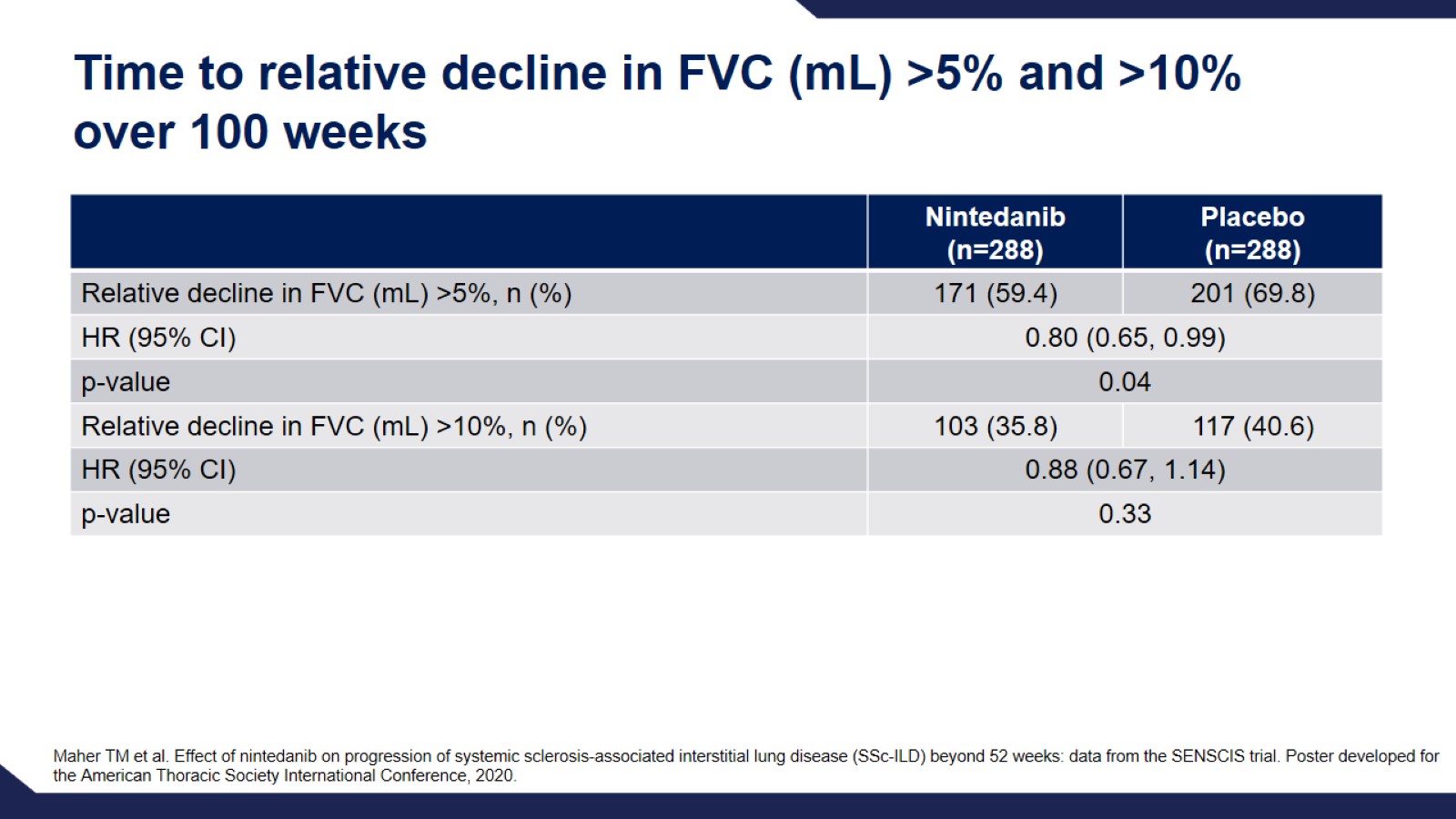 Time to relative decline in FVC (mL) >5% and >10% over 100 weeks
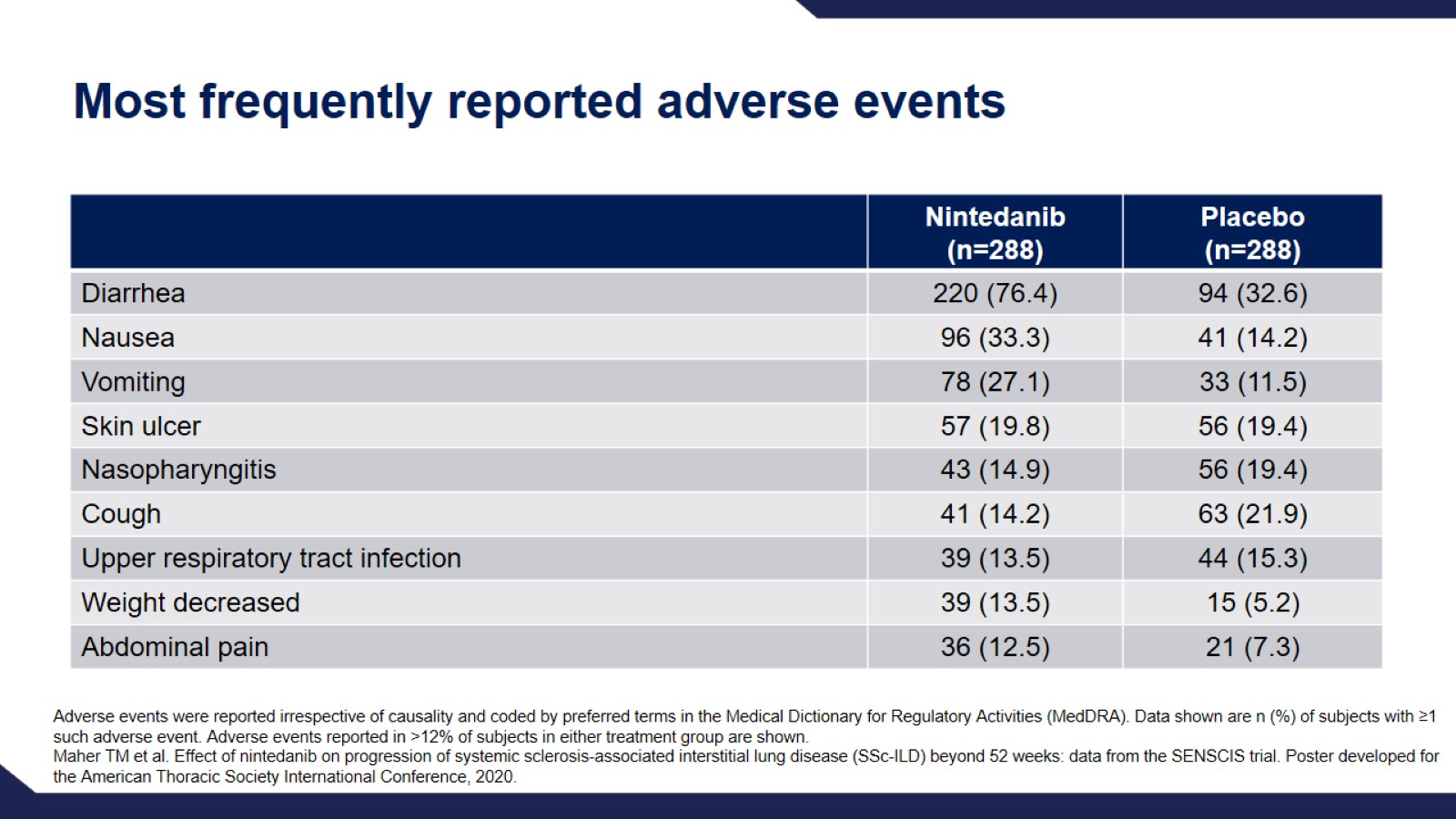 Most frequently reported adverse events
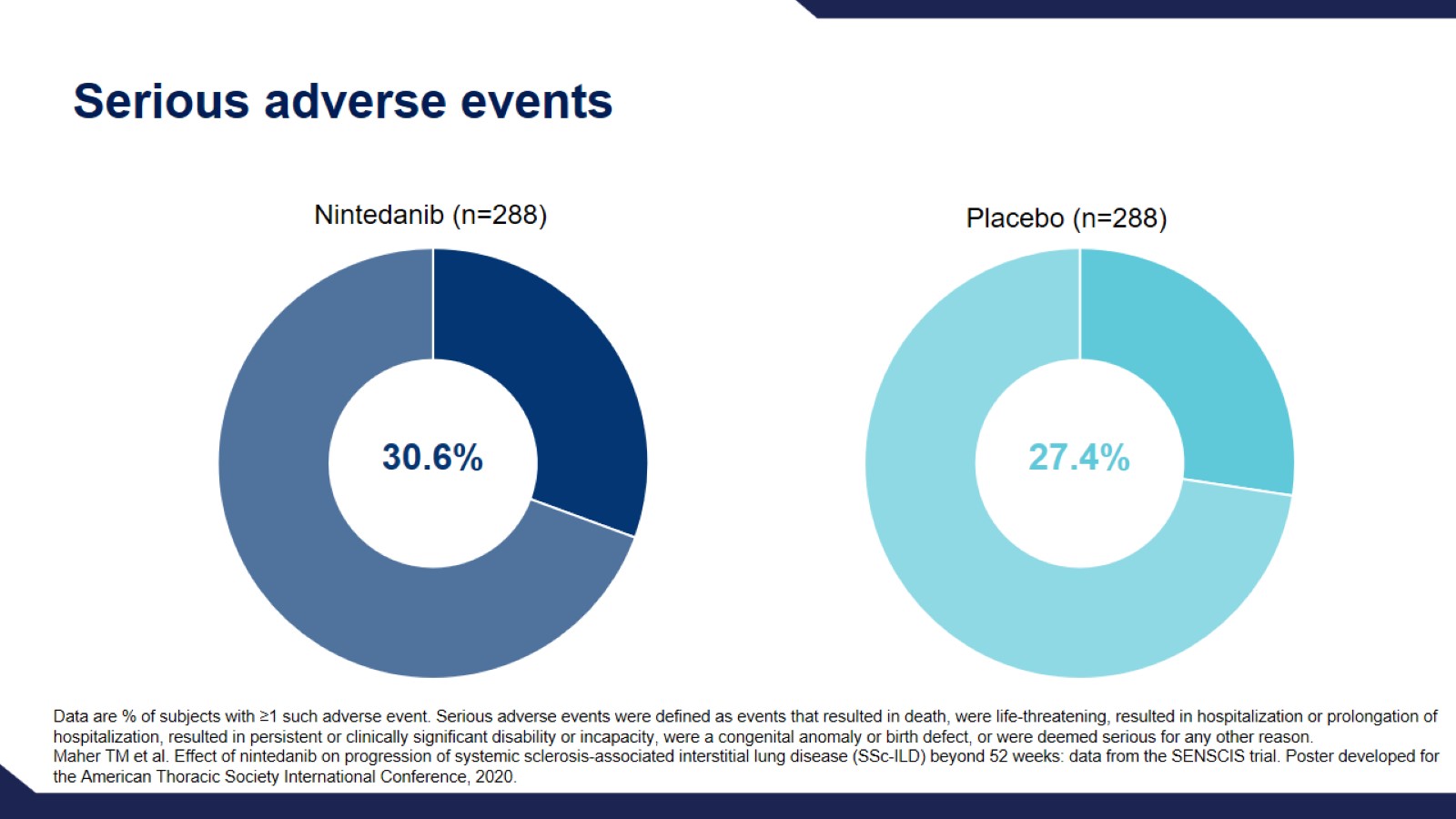 Serious adverse events
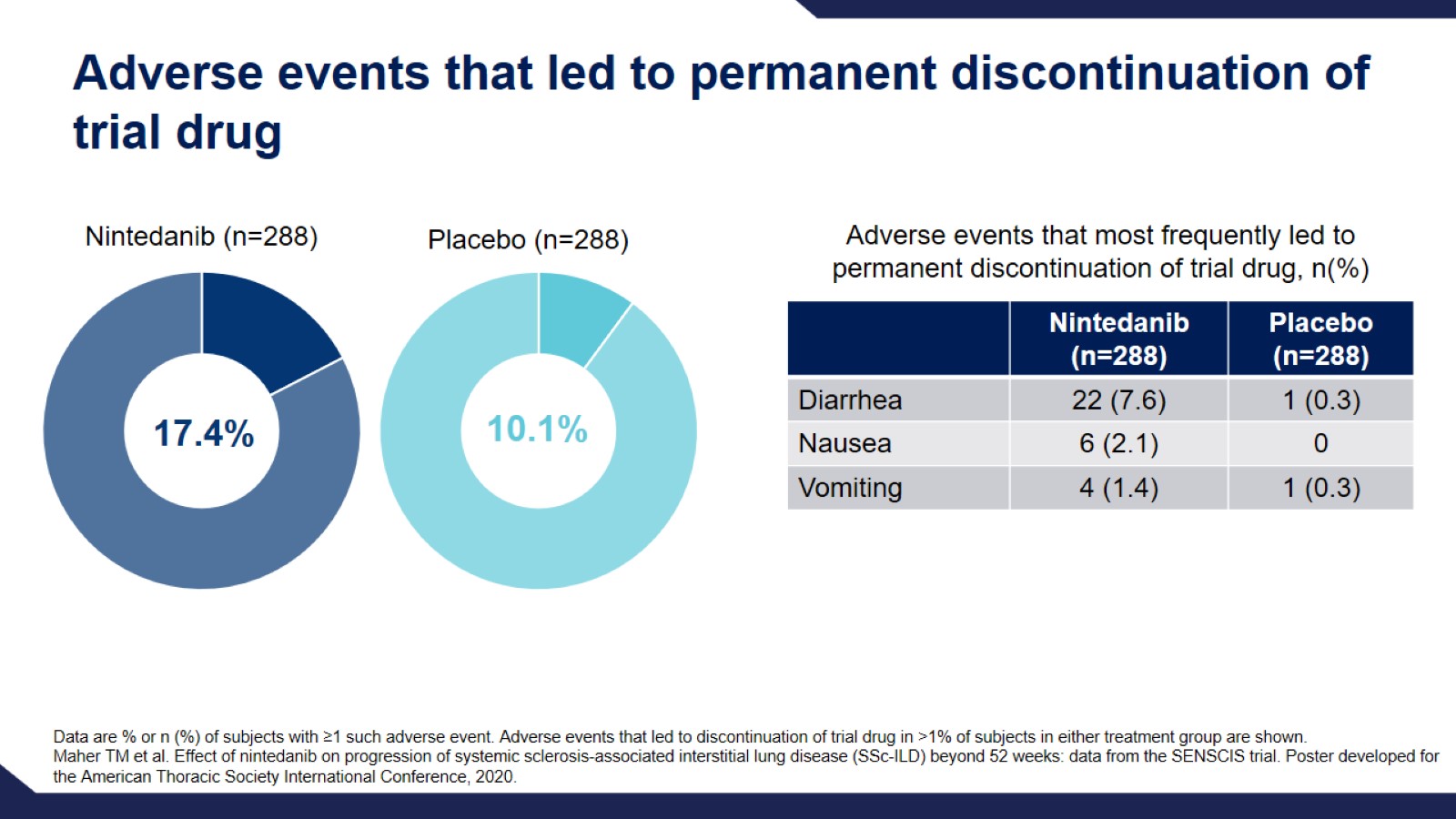 Adverse events that led to permanent discontinuation of trial drug
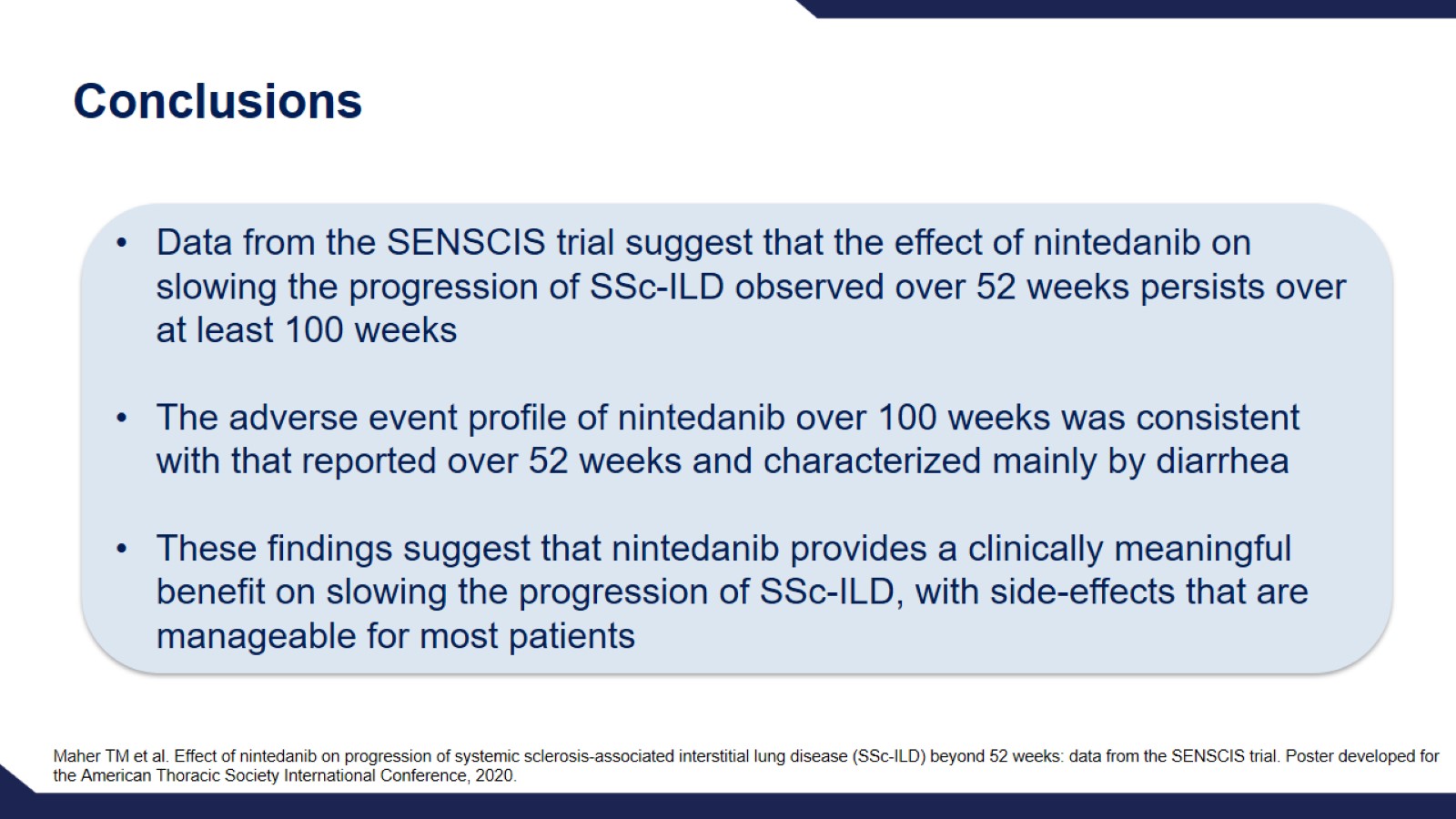 Conclusions
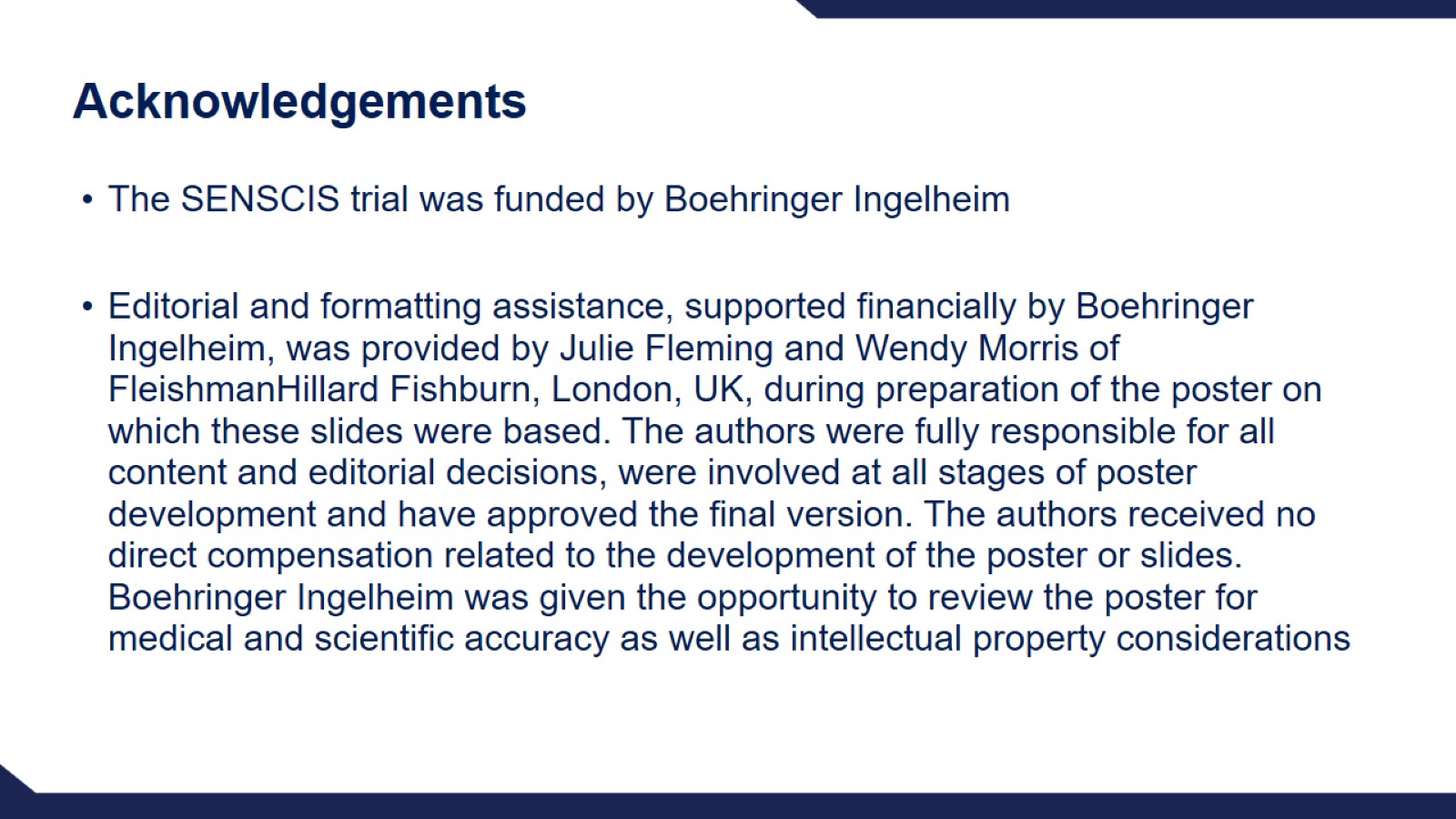 Acknowledgements